A family buys the ‘inputs’ for a house (land, bricks, cement, wood, glass etc.) for £120,000
The value of their finished house (‘output’) is £350,000

What is the value added formula?
What is the added value?
How is value added?
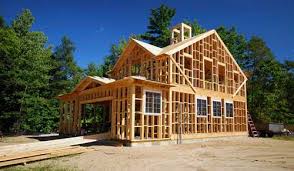 [Speaker Notes: Selling price – cost of inputs
£230,000]
Methods of Production
Learning Objectives
Explain the different methods of production including job, batch and flow

Evaluate appropriate methods of production for businesses
Characteristics of Production
Capital v Labour Intensive
Flexibility
Unit Cost (economies of scale)
Quality
Product Range
Economies of Scale:
The reductions in cost gained by firms as they grow
Choosing the right resources
The more complex the product the more complex this will be.
The design may dictate the materials to use
Supply of relevant skills
Limited capital and labour availability
Cost factors, machinery or technology used to produce products – the organisation may have to select a mid range or cheaper alternative.
Capital Vs Labour intensive
Labour Intensive, more labour used than capital for example NHS or Royal Mail
Capital Intensive, machinery or technology industries, for example car production

The move towards the Service sector in the UK has lead to more labour intensive balance.
Things to remember:
A rise in labour costs might influence an organisation in moving to an automated system (low labour intensive)

As organisations  expand and the scale of production increases so does capital relative to labour.
Methods of Production
Job - Production of one product at a time, for example baking a specialist cake or construction of a building. 
Batch - Production where one operation is completed before the next is started, for example tables, shampoo, bread 
Flow - Production of large quantities of a standardised product, for example cars, computers

Introduction to all methods https://www.youtube.com/watch?v=ZQ0m2dmLLcM
Job: https://www.youtube.com/watch?v=u2rujM6QKJ8
Batch: https://www.youtube.com/watch?v=XKGak-4yh-8
Flow/Mass: https://www.youtube.com/watch?v=VreG1iC65Lc
Which method?
The type of production chosen will depend on a number of factors
the product being produced;
the cost of labour;
the cost of capital;
the availability of money for investment;
technology;
the skills of labour;
the size of the market;
customer requirements.
Evaluating methods of production
The target market – what kind of product do customers want?

Technology – can labour be replaced by capital?

How important is it for the business to minimise costs?

Availability of resources

Competition – how do competitors do things differently?

Is there a need for flexibility?
Consolidation activity
Use the text book pages to help you complete the Methods of Production worksheet 
The advantages and disadvantages of each method of production are important to know for when answering exam questions 

Answer the two past paper questions

Answer the question from the text book
Plenary
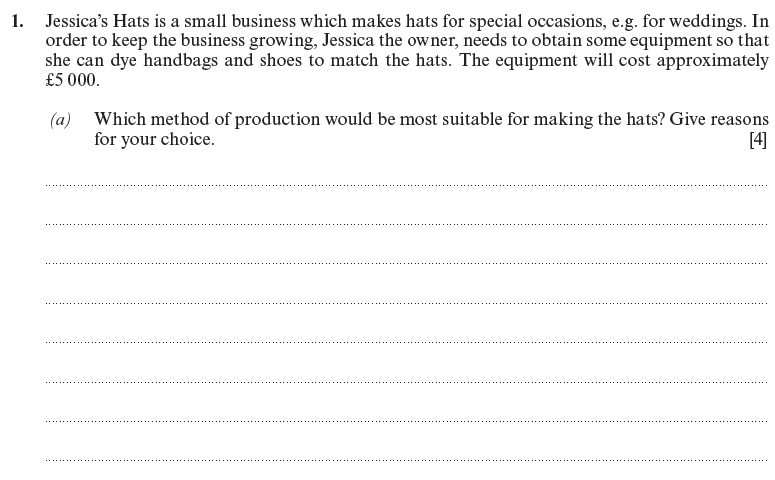